Learn
Connected Speech

with Matt Purland
Believe in the power of connected speech!
A new 8-part English pronunciation course by Matt Purland
Lesson 5:
Moving Forward – Part 2
Unit 5.3
b  /  p
b  (1%)  /  p  (3%)

The sound  b  can appear at the end of a syllable or word when the spelling is ‘-b’, ‘-be’, or ‘-bb’, as in the common words below.

There is one word ending in  p  in the 100 Most Common Words in Written English list: ‘up’, at number 42. There are no words in this list ending in  b.
Common words ending in ‘-b’:
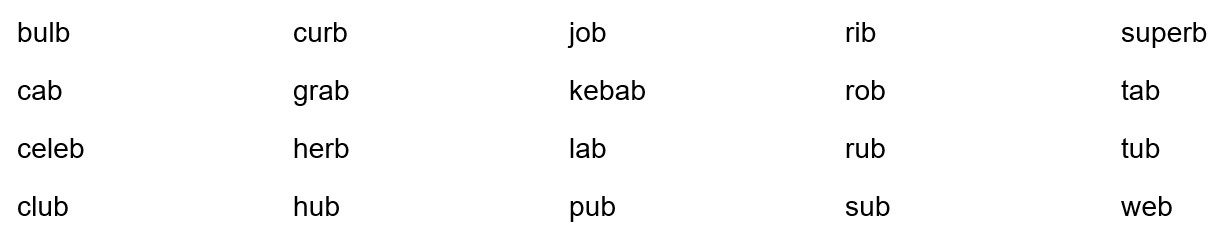 Common words ending in ‘-be’:
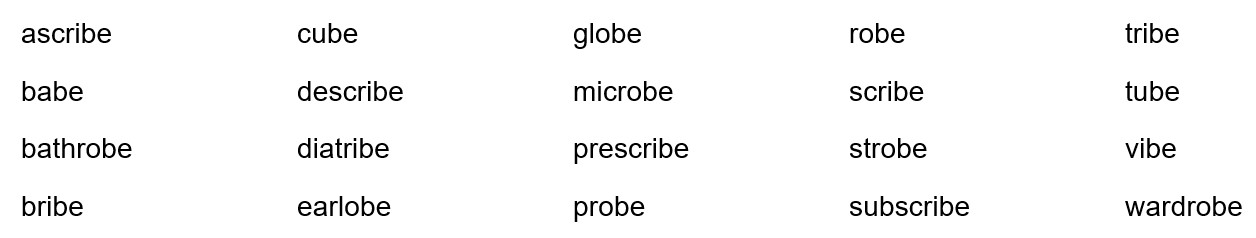 Common words ending in ‘-bb’:

The only common English word ending with ‘-bb’ is the verb ‘ebb’.
p  can appear at the end of a syllable or word when the spelling is ‘-p’,  ‘-pe’, or ‘-pp’:
Common words ending in ‘-p’:
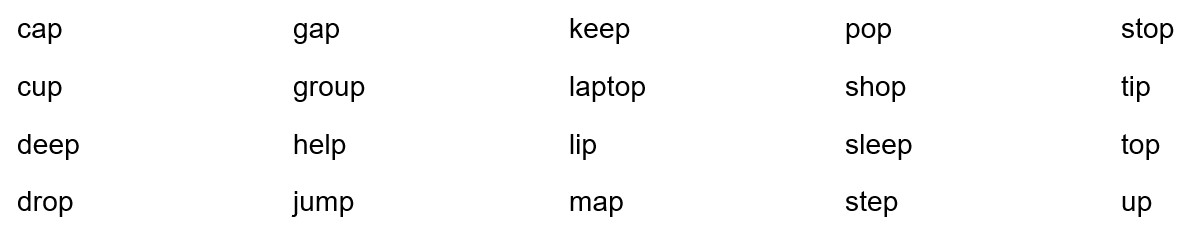 Common words ending in ‘-pe’:
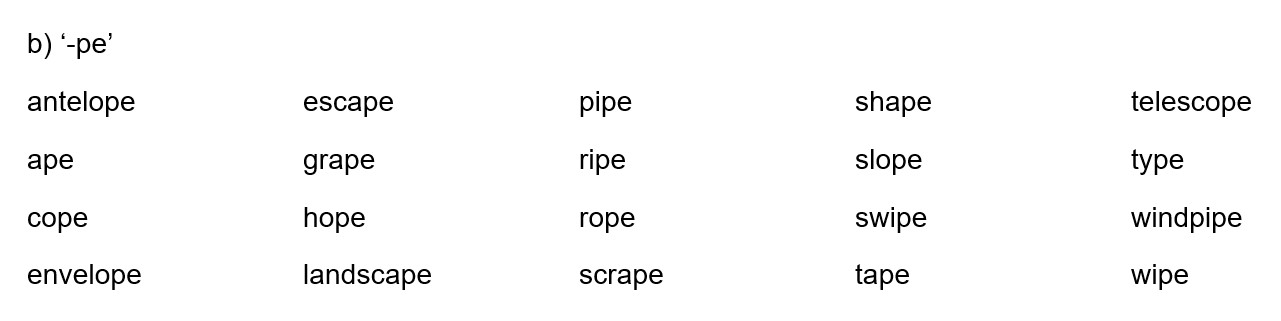 Common words ending in ‘-pp’:

The only common English word ending with ‘-pp’ is the noun ‘app’.
Practice:  b  /  changes to  p  in CC connections

(CV)    describe a    superb and    globe on    tube of    cab at 

(CC)    club night    lab which    job centre    prescribe the    hub cap
p  does not change in CV and CC connections:

(CV)    map of    up on   scrape off    shop around    keep on 

(CC)    envelope for    stop them    rope ladder    grape juice    shape that